Sistemas polivalentes en aplicaciones geotérmicas
Guillermo Martínez
Planteamiento base: Cubrir el 100% de la demanda
Distribución
Generación
Consumo
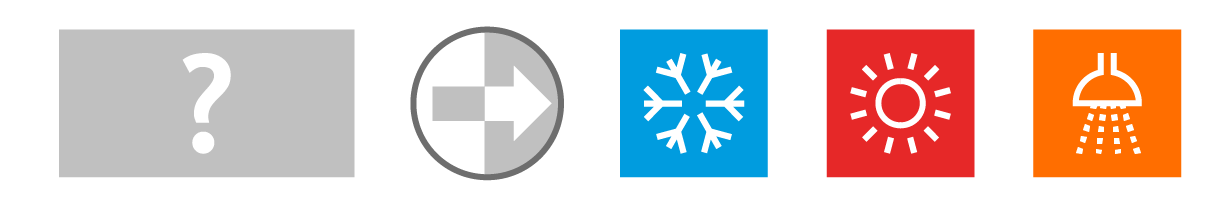 OBJETIVO: Fiabilidad, eficiencia, sencillez
Diferentes tecnologías
Biomasa
Bomba de calor aerotérmica
Caldera convencional
Energía solar térmica
Enfriadora aerotérmica
Cogeneración
Geotermia convencional
Geotermia con sistema polivalente
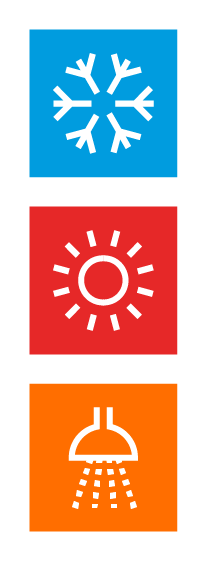 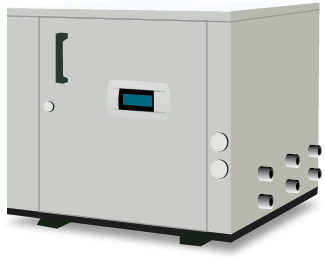 Cómo damos solución a nuestra demanda
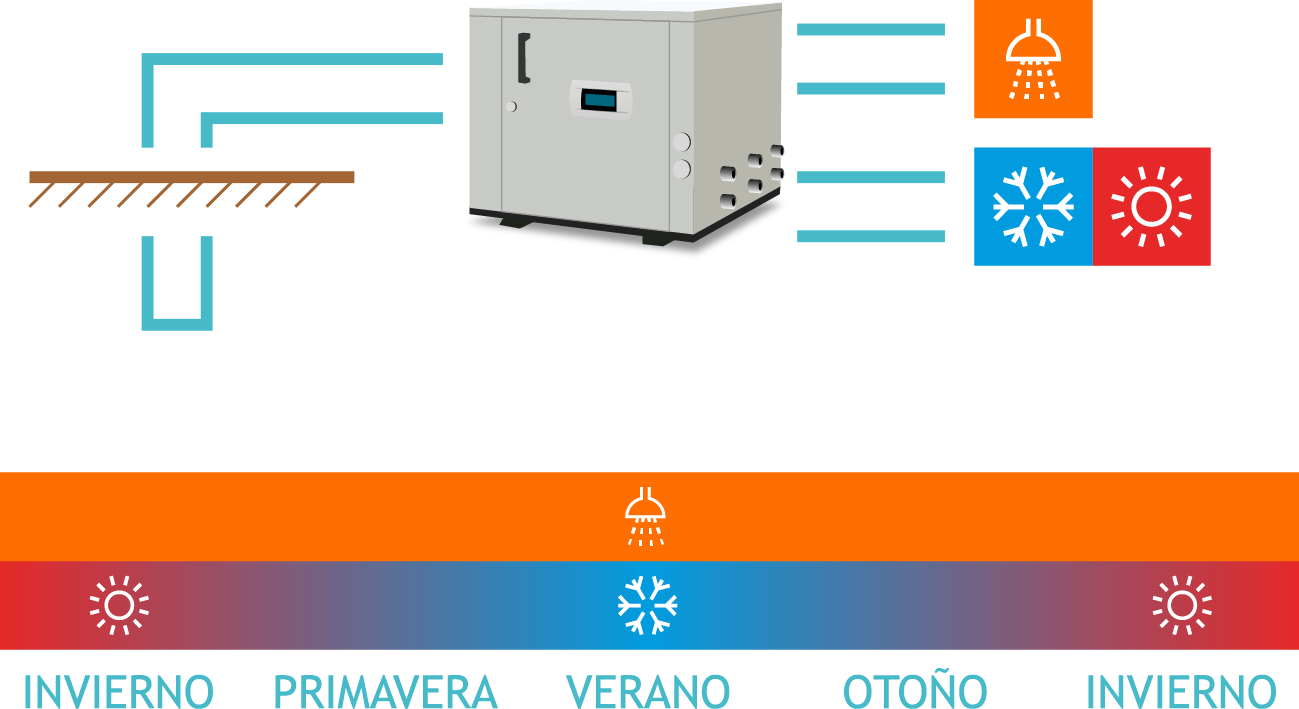 Cobertura a las necesidades de manerasencilla, fiable e independiente
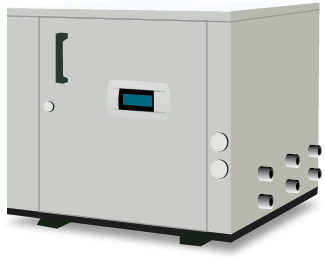 Qué es un sistema polivalente
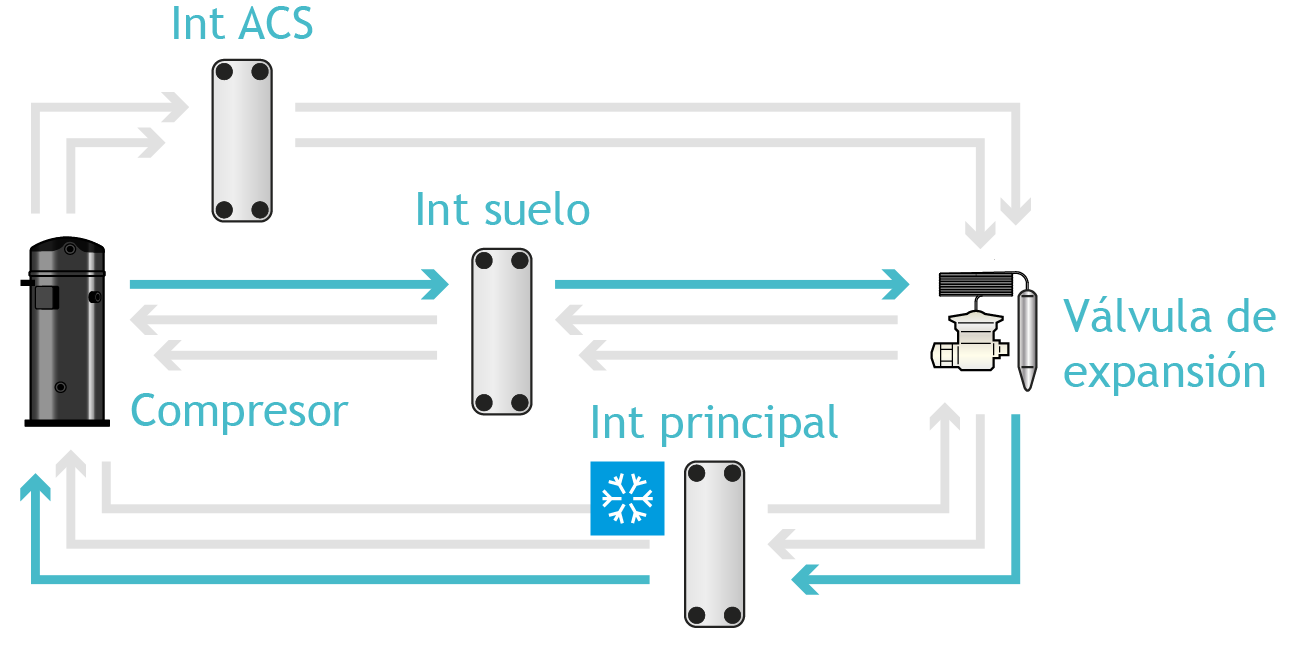 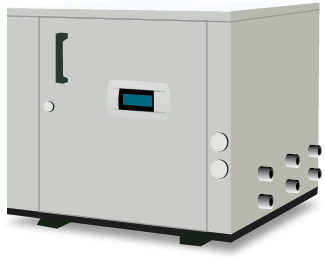 Qué es un sistema polivalente
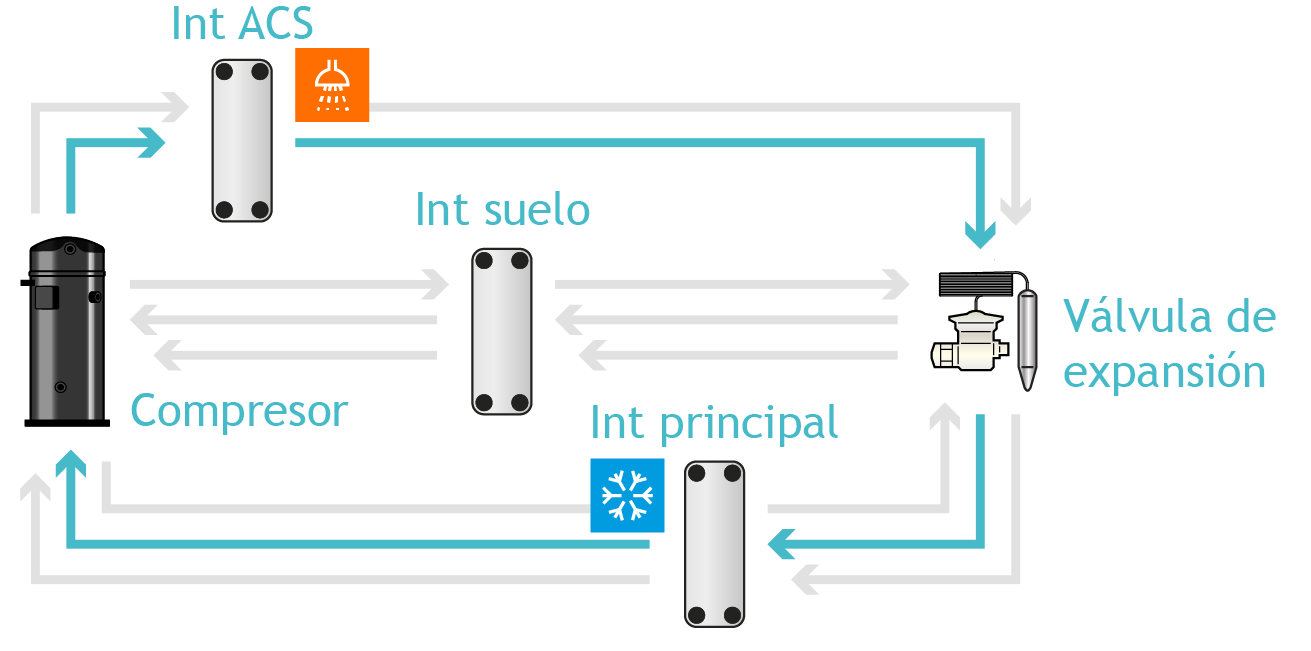 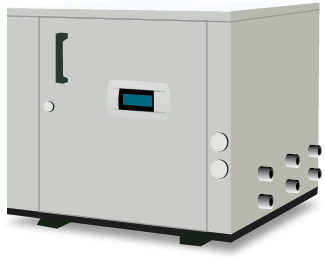 Qué es un sistema polivalente
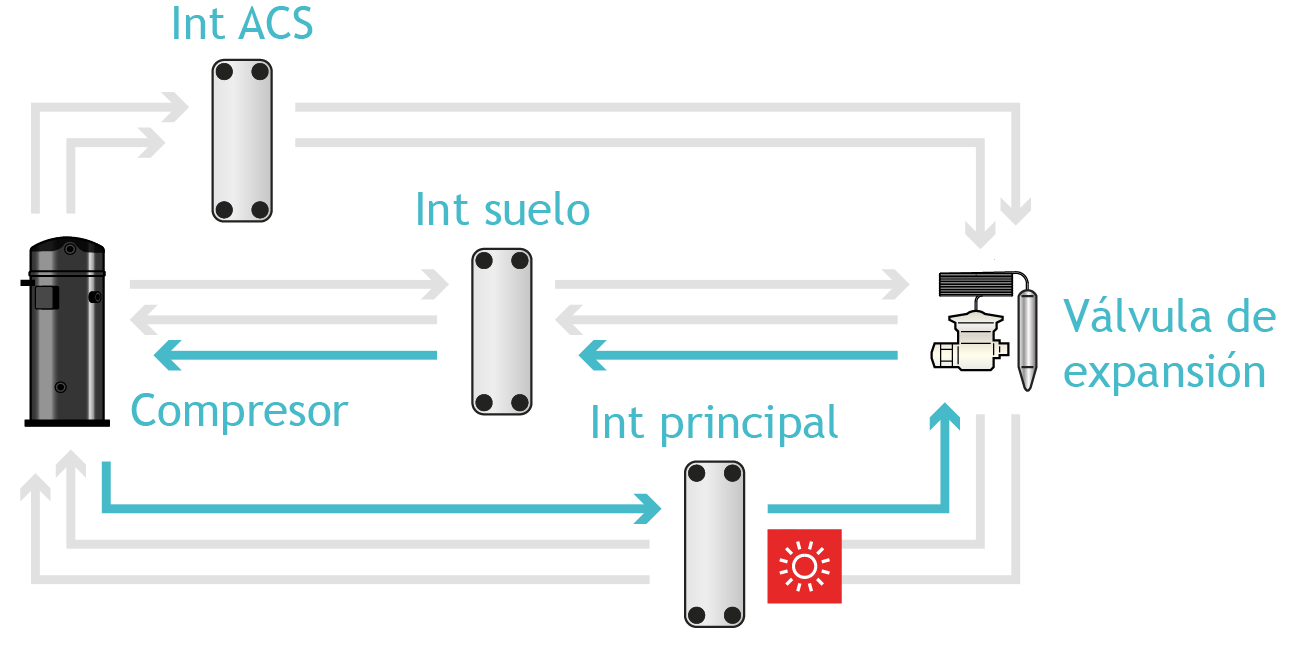 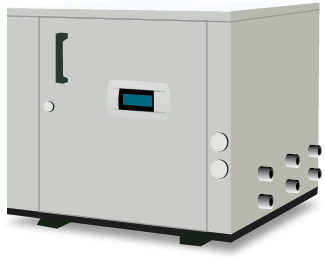 Qué es un sistema polivalente
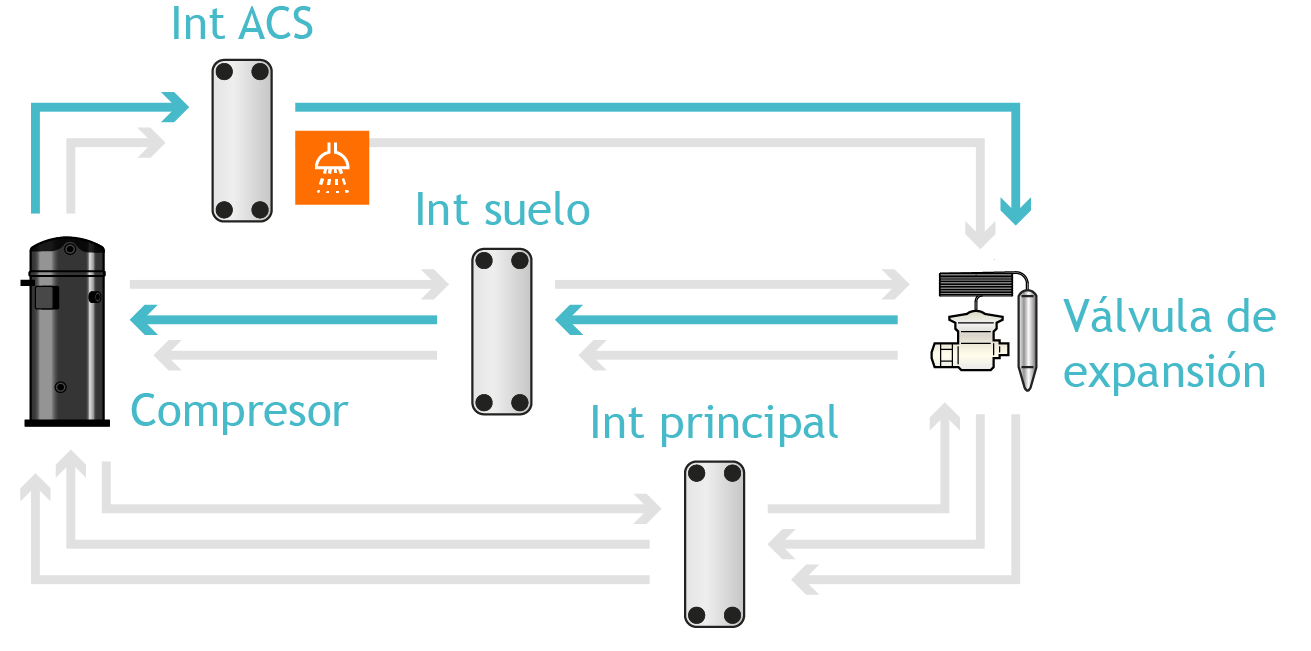 Rendimientos
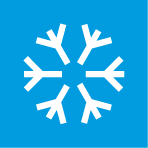 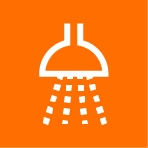 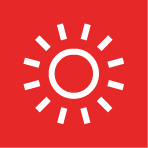 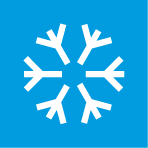 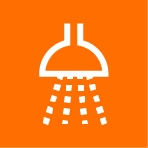 Ventajas
Un único generador para el 100% de la demanda
Circuito sencillo
Control integrado
Geotermia eficiente
Función ACS + Frío = Ter
Inconvenientes
Geotermia Þ Sondas
Temperatura ACS limitada
Energía eléctrica
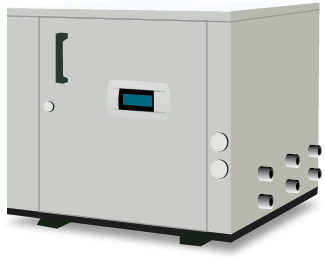 Conclusiones
No hay una solución óptima para todos los casos
El sistema polivalente garantiza el suministro de forma EFICIENTE y SENCILLA
ES UNA BUENA OPCIÓNA TENER EN CUENTA
GRACIAS POR SU ATENCIÓN